Презентаціяна тему:«Конфлікти старшого шкільного віку»
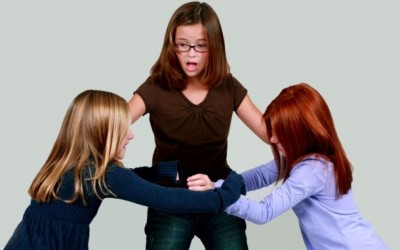 Підготували 
Студенти 142 групи
Ващенко Дар'я
Мартиненко Олена
Семененко Тетяна
Шарлай Наталья
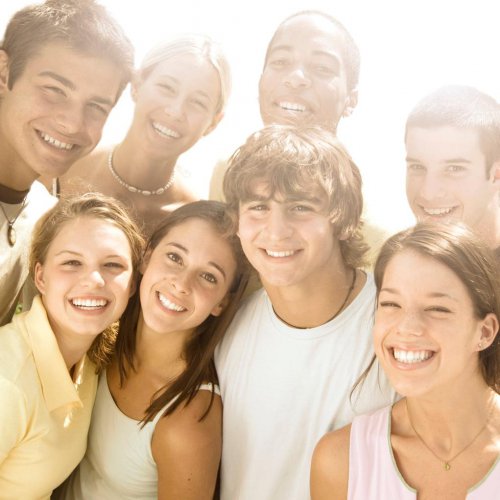 Юнацтво — час самоствердження, бурхливого росту самосвідомості, активного осмислення майбутнього, час пошуку, надій, сподівань.
Особливості дітей даної вікової категорії
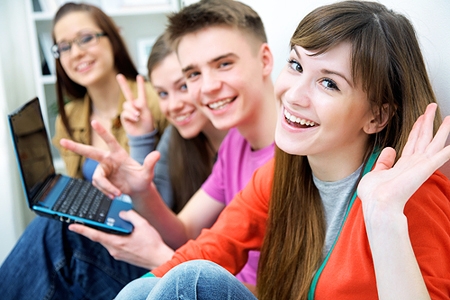 Яскраво виражено вибіркове відношення до навчальних предметів.
Юнацтво — це період розквіту всієї розумової діяльності.
Прагнення створити власну точку зору, дати свою оцінку подіям, що відбуваються
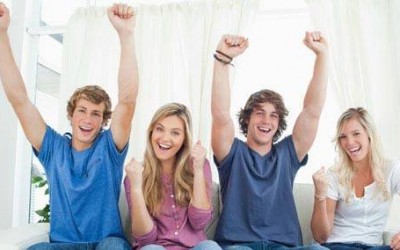 Самостійність мислення набуває визначного характеру та край необхідна для самоствердження особистості.
Юнацький вік — це період вироблення світогляду, переконань, характеру та життєвого самовизначення.
Причини виникнення конфліктів між вчителями та учнями (названі старшокласниками):
• нерозуміння вчителем учня;
• незнання вчителем інтересів, прагнень школярів;
• допущення вчителем щодо учнів нетактовності;
• відсутність взаєморозуміння педагога з батьками;
• висока вимогливість вчителя до вчинків, поведінки учнів;
• відсутність контакту з учнями після уроків;
• неоднакове ставлення педагога до різних учнів класу;
• несучасність поглядів, світогляду педагога;
• відсутність у вчителя педагогічної витримки.
Причини конфліктів, що відбуваються з ініціативи учнів (За результатами анкетування учнів )
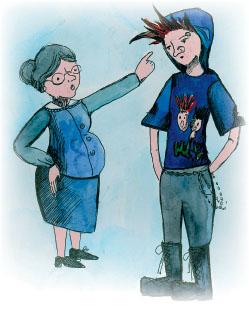 • сам допускаю помилки у поведінці;
• не вмію вести бесіду стримано;
• відчуваю несправедливість, надмірну критичність з боку педагога до мене;
• не задумуюсь над своїми вчинками;
• втратив інтерес до навчання.
Причини виникнення конфліктів батьків зі своїми досить дорослими дітьми:
• конфлікти і суперечки через те, що діти, на думку батьків, займаються зовсім не тим, чим їм слід було б займатися перед закінченням школи;
• батьки не задоволені тим, що їхні діти дружать з деякими з однолітків;
• вибір професії випускником;
• між батьками, що розлучені, і дитиною старшого шкільного віку виникають конфлікти через те, що в родині з'явилась чужа людина;
•між дітьми від різних батьків, які змушені жити разом в одній сім'ї.
Причини конфліктів, що виникають між однолітками
Які умовно можна назвати словесними домаганнями:
прізвиська, піддражнювання, образи;
- нападки, обсмикування;
- прагнення перекричати;
- примусити замовкнути.
Проблеми взаємостосунків:
груба, агресивна поведінка на спортивному майданчику, на перерві, в їдальні; 
боротьба за авторитет ; 
відмова від чергування по класу, школі.
Проблеми володіння (доступності):
- псування або втрата майна: підручників, мобільних телефонів, дисків та інших цінних речей.
Приклади конфліктних ситуацій старших класів:
Нові відношення з вчителями.
Гумор на уроці.
Групові конфлікти з приводу навчальної роботи.
Дружба і кохання в школі.
Право на гідність.
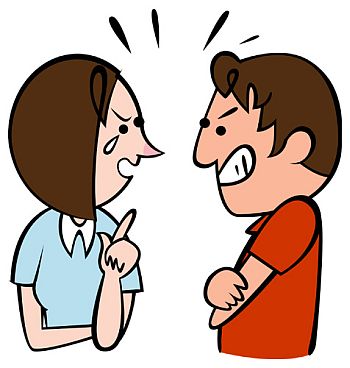 Нові відношення з вчителями.
Бажання учня привернути до себе увагу молодої вчительки, виділиться серед однолітками своєю «наглістю» по відношенню до неї. 
Конфлікти викликані вчителем в результаті застосування міри покарання, невідповідної віковим здатностям учня.
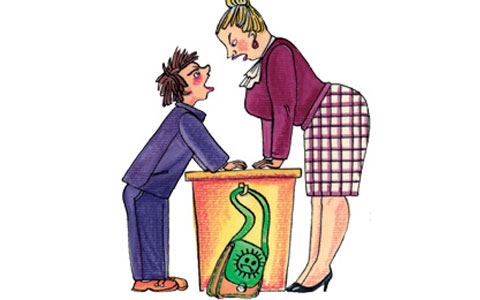 Гумор на уроці.
Особливості взаємовідносин старших учнів з учителем, прагнення до нестандартного способу вирішення конфлікту. Як правило, учні багато пробачають вчителям, розуміючи труднощі педагогічної праці, якщо у відносинах з ним вчителя немає особистої неприязні.
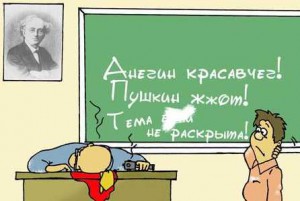 Групові конфлікти з приводу навчальної роботи
Більшість конфліктних ситуацій в цьому
 віці породжуються потребою
 старшокласників 
бути активними учасниками, 
а не тільки
 свідками соціальних подій, 
виразити своє відношення до них.
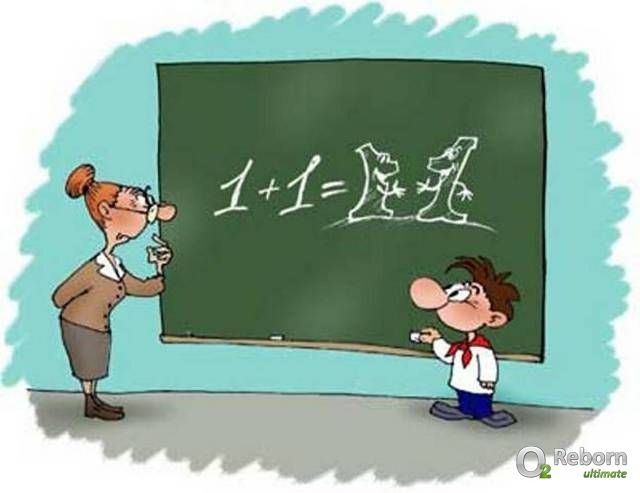 Дружба і кохання в школі
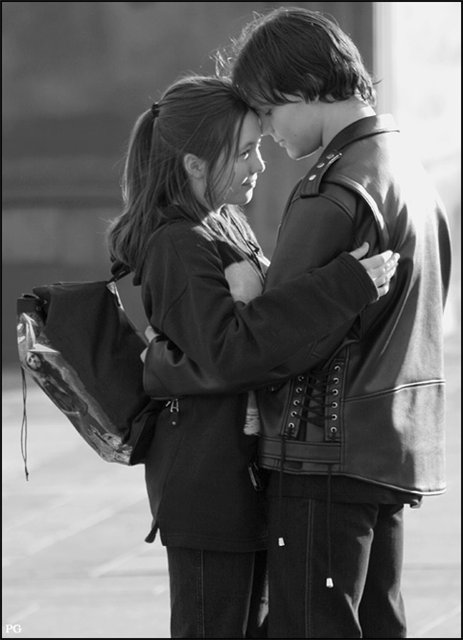 Для старшокласників «класичними» 
завжди будуть конфлікти з приводу 
взаємовідносин дівчат з хлопцями, 
з приводу поведінки їх в школі і поза нею.
Право на гідність
Багато конфліктів виникають 
з причини образи вчителями
 особистості учнів, приниження їх гідності,
 що породжує захисну реакцію.
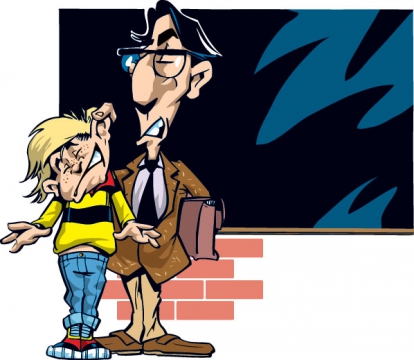 Рекомендації щодо запобігання конфліктів у старшому віці:
2.Відмовитись від прямого
 протиставлення дітей 
одне одному.
1.Відмовитись від правила 
часто, з натиском 
підкреслювати 
здібності одних учнів, 
неуспіхи інших.
3.Не “пиляти” і не “лаяти” 
при всьому класі. 
Розмовляти частіше.
4.Помічати найменші кроки 
до компромісу егоцентричних 
школярів, але не підкреслювати
 це різко як щось несподіване.
6. Постійно підкреслювати, 
що взаємостосунки 
у класі повинні визначатися 
не лише успішністю, а й 
тими добрими справами,
 які людина зробила для інших.
5.Називати всіх на ім'я і 
вимагати 
цього від дітей під час 
звернення одне до одного.
7.Частіше говорити із 
замкнутими, 
“нецікавими” учнями, 
адже поведінка дітей 
багато в чому має 
наслідувальний 
характер, 
і коли вони бачать, 
як учитель говорить 
з таким однокласником, 
починають також
 виявляти
 до нього інтерес.
8.З повагою 
ставитись 
до особливостей 
дівчат і хлопців.
9.Усе, що 
відбувається
 з учнями, 
сприймати 
всерйоз.